万童
芯火燎原
数字IC
Verilog基础0
Lorem ipsum dolor sit amet, consectetuer adipiscing elit. Maecenas  porttitor congue massa. Fusce posuere, magna sed pulvinar
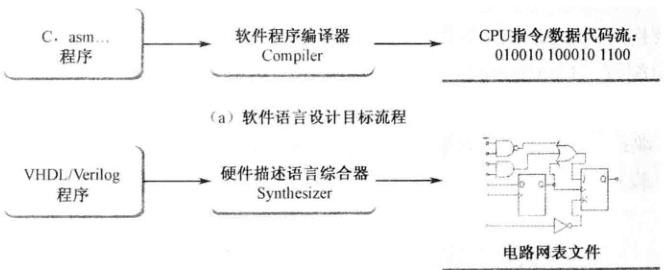 综合是什么？
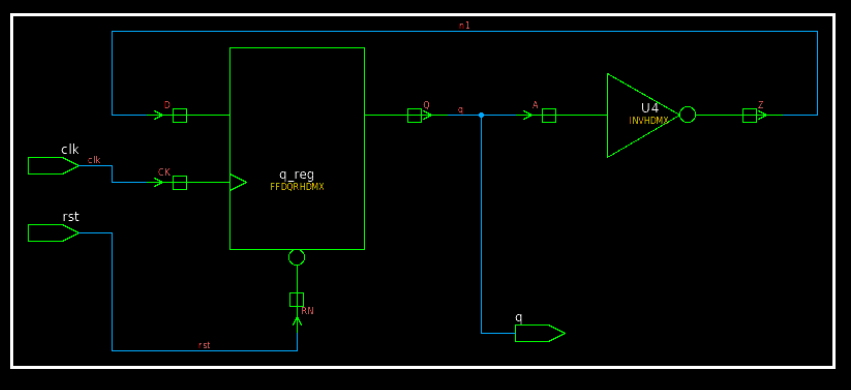 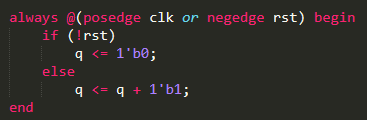 对应电路
2
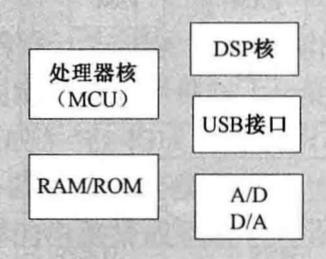 芯片主要设计流程：
规格：设计文档、说明书
算法模型：C、C++、Matlab
架构：系统结构
RTL 设计：HDL
物理设计：原理图到版图、ASIC/FPGA实现
生产制造：代工厂
ASIC使用标准单元库中的器件实现电路，生产后电路功能无法改变。FPGA使用查找表实现电路，电路可通过编程更
改，具有灵活性和可重构性。FPGA常用于ASIC的原型验证。
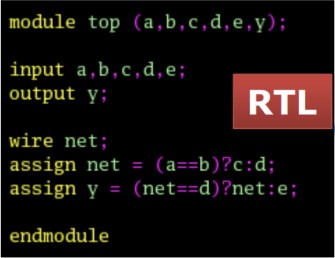 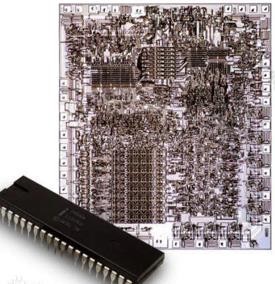 3
从RTL到物理实现的主要流程：
生产制造
布局布线
电路设计
逻辑综合
前仿真
功能仿真
后仿真
ASIC中：门电路的真实连接关
系和物理布局
FPGA中：技术映射为查找表，基础单元的布局布线
生成门级网表，即门电路之间的逻辑连接关系
使用HDL进行电路描述
FPGA无此步骤
4
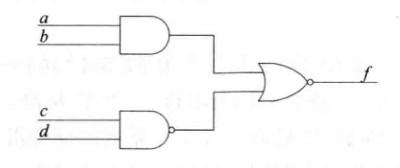 使用Verilog完成简单门电路设计：module是层次化设计的基本单元，电路的逻辑描述放在module-endmodule内部
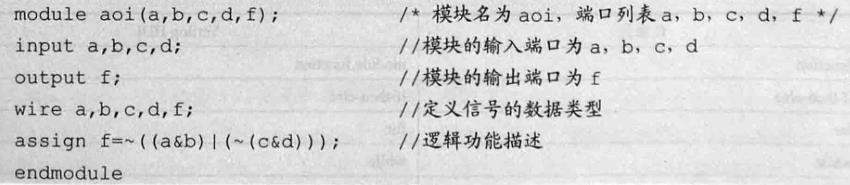 5
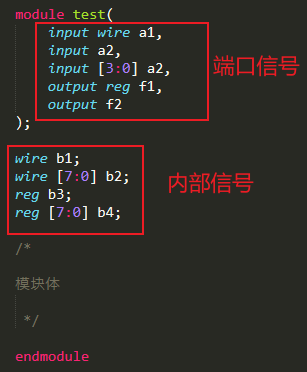 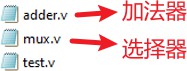 推荐：一个文件对应一个电路模块，文件名和模块名保持一致
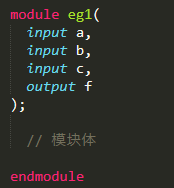 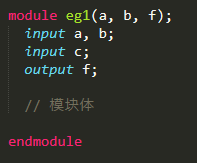 定义信号的数据类型，端口信号缺省为wire类型
两种端口定义方式都可以
6
编写格式自由，可以在一行内编写，也可跨多行编写。
每个语句必须以分号为结束符。
标识符：用户给Verilog对象起的名字。可以是任意一组字母、数字、$ 符号和 _ 下划线符号的组合，但标识符的第一个字符必须是字母或者下划线。区分大小写。
关键字：Verilog内部已经使用的标识符。
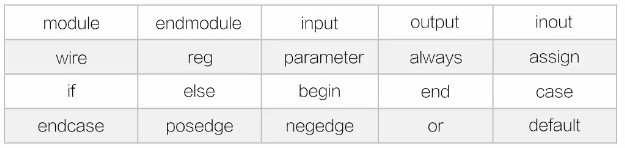 Verilog中的一些主要关键字
7
数据类型用于表示电路中的物理连线、 数据存储、传输单元等、主要的数据类型：
wire：表示器件之间的物理连线
reg：表示抽象存储元件
parameter：运行时的常数

四种基本值来表示硬件电路中的逻辑值状态，所有的数据类型都在此四类中取值：
0：逻辑 0 或 "假"
1：逻辑 1 或 "真"
x 或 X：不确定或未知态
z 或 Z：高阻态
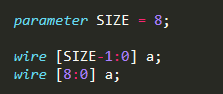 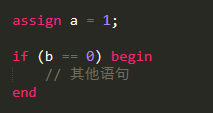 8
整数表示方式：<+/-><位宽>'<进制><数字>，其中进制可为十进制('d 或 'D)，十六进制('h 或 'H)，二进制（'b 或 'B），八进制（'o 或 'O）
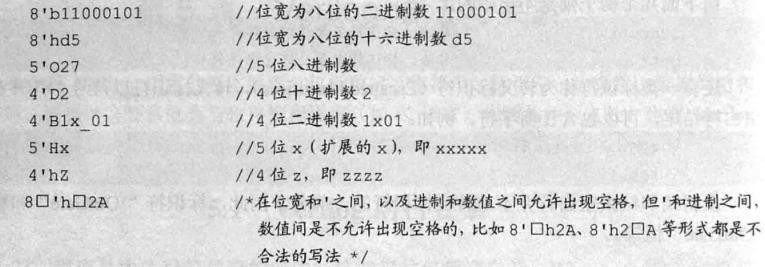 9
运算符按所带操作数的个数分类：
单目运算符
双目运算符
三目运算符
运算符按功能分类：
算数运算符：加、减、乘、除、取余（+、-、*、/、%）
逻辑运算符：与、或、非（&&、||、!）
位运算符 ：按位与、按位或、按位非、按位异或、按位同或（&、 |、 ~、^、~^）；
关系运算符：大于、小于、等于、不等于、大于等于、小于等于（>、<、==、!=、>=、<=）；
缩位运算符：与、 与非、 或、或非、异或、同或（&、~&、|、~|、^、~^）
条件运算符：（？:）；
移位运算符：循环左移、循环右移（<<、>>）；
拼接运算符：位拼接（{}）；
10
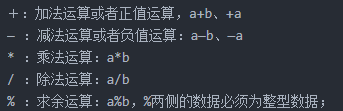 算术运算符
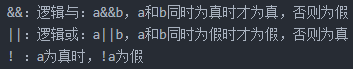 逻辑运算符
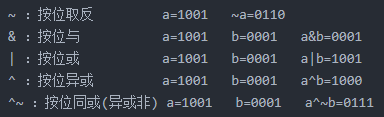 位运算符
11
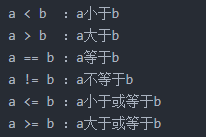 关系运算符
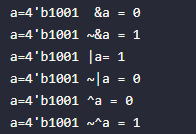 缩位运算符
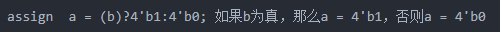 条件运算符
12
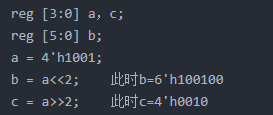 移位运算符
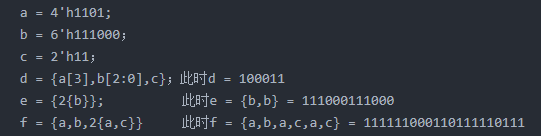 拼接运算符
13
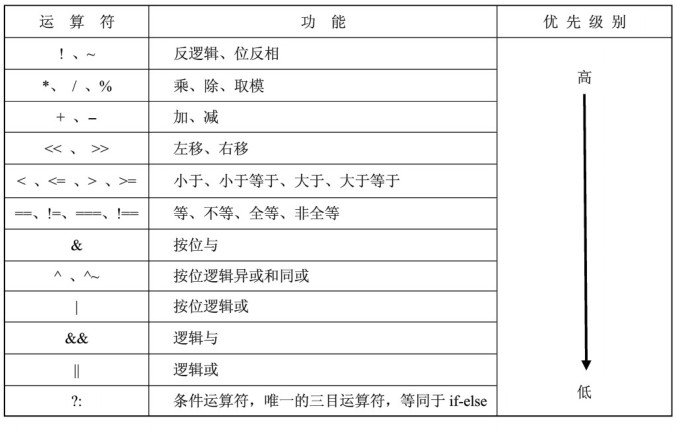 14
assign语句：持续赋值语句，主要用于对wire的赋值。在电路上可以理解为将线网连接起来
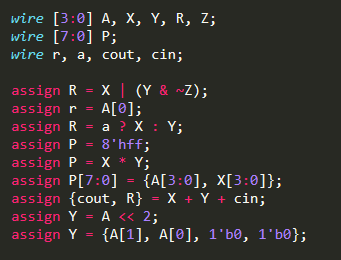 15
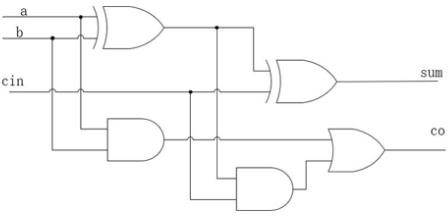 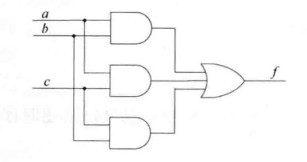 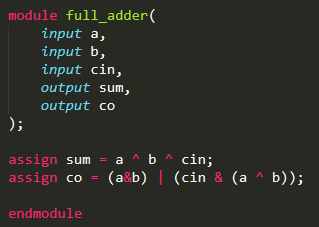 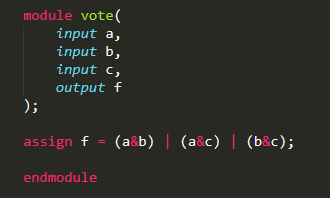 实现三人表决电路：f = ab+ac+bc
实现全加器电路：sum = a ⊕ b ⊕ cin, co =ab + cin(a ⊕ b)
16
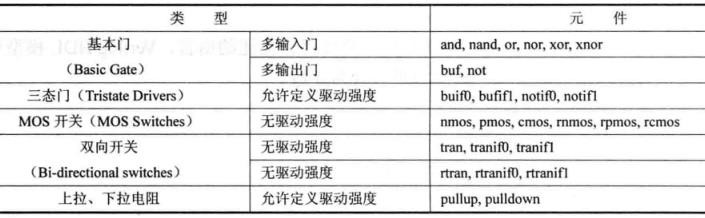 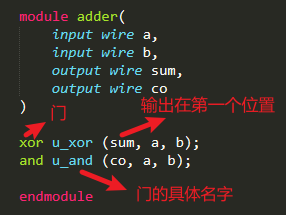 Verilog中定义了一些基本语言可以直接描述电路的底层结构，称为原语，包括门级原语、开关级原语
用门级原语实现半加器： sum = a ⊕ b
co = ab
17
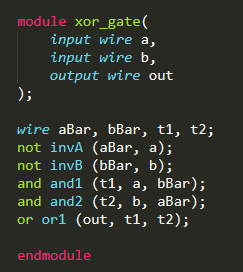 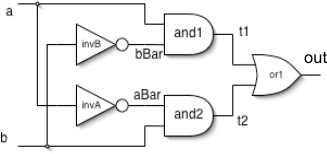 用门级原语实现xor门

门级设计：将电路在逻辑门一级搭建出来，对于大型电路设计，这种方式效率低下、容易
出错。但对于一些小型的、对性能和面积要求高的电路，可以采用这种设计方法
18
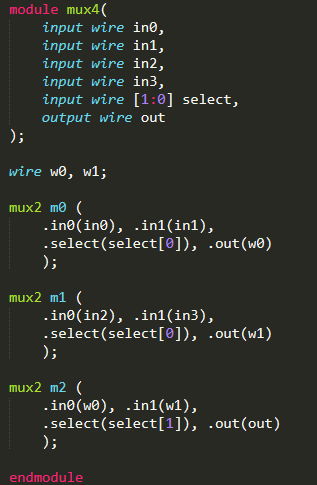 模块调用：类似于对于门级原语的调用，可以在一个模块中调用其他模块
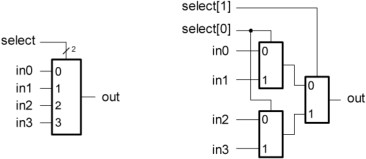 由三个MUX2组成一个MUX4
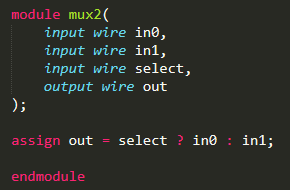 19
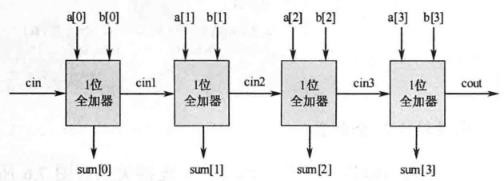 两种不同方式设计4bit加法器
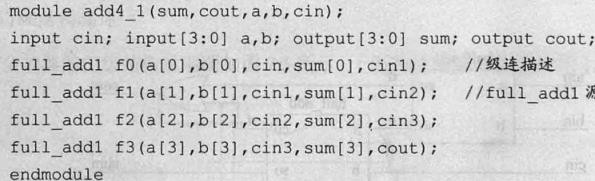 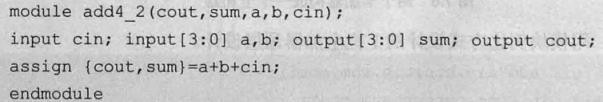 20
层次化设计：现代数字IC的一个复杂芯片上集成了上亿个器件，很难由一个设计师独立开发完成。一般由系统架构师对芯片做结构划分，然后由团队合作完成不同的子模块。
Top-down设计方法：自顶向下的设计，先进行系统的功能和结构设计，然后逐渐向下层设计。
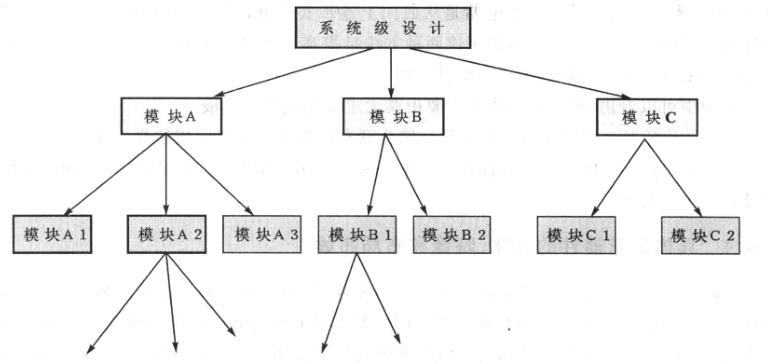 21
仿真和验证：Verilog提供了对激励、相应和设计验证的建模能力。需要产生一些测试信号，
输入到已设计好的模块，并观察模块的输出是否符合设计要求。
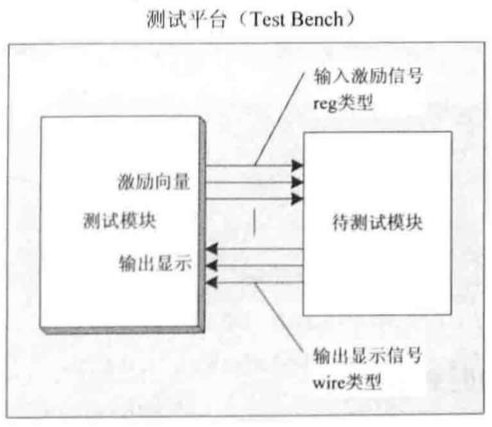 产生测试信号的模块：通常称为 testbench文件。在testbench模块中调用设计模块
22
注意：
激励信号必须定义为reg，连接待测模块的input
待测试模块的output所连接信号必须定义为wire
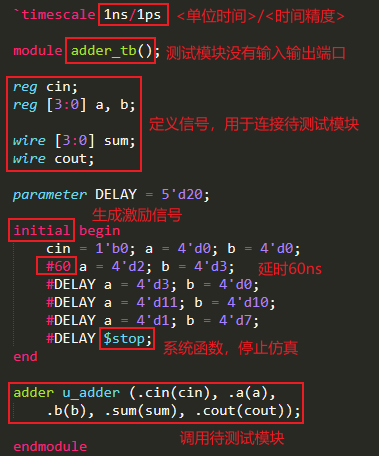 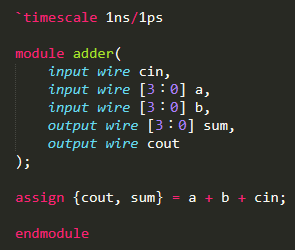 adder.v：设计模块 adder_tb.v：仿真模块
23
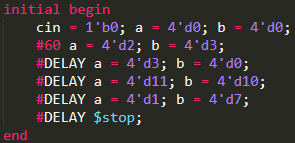 查看仿真波形
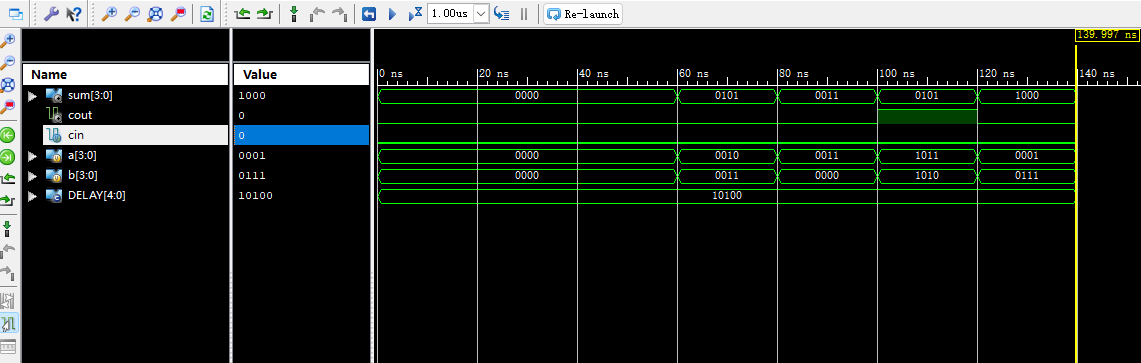 24